An introduction to 
European Union law


MODULE NUMBER 3

 	The Powers of the Court of Justice of 	the European Union



This material has been prepared by Mattia Bosio (matt.bosio@gmail.com) within the PRODEC project.
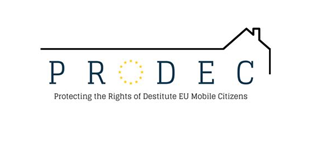 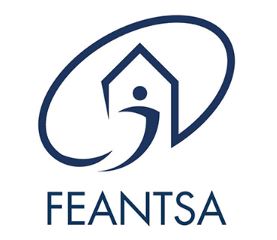 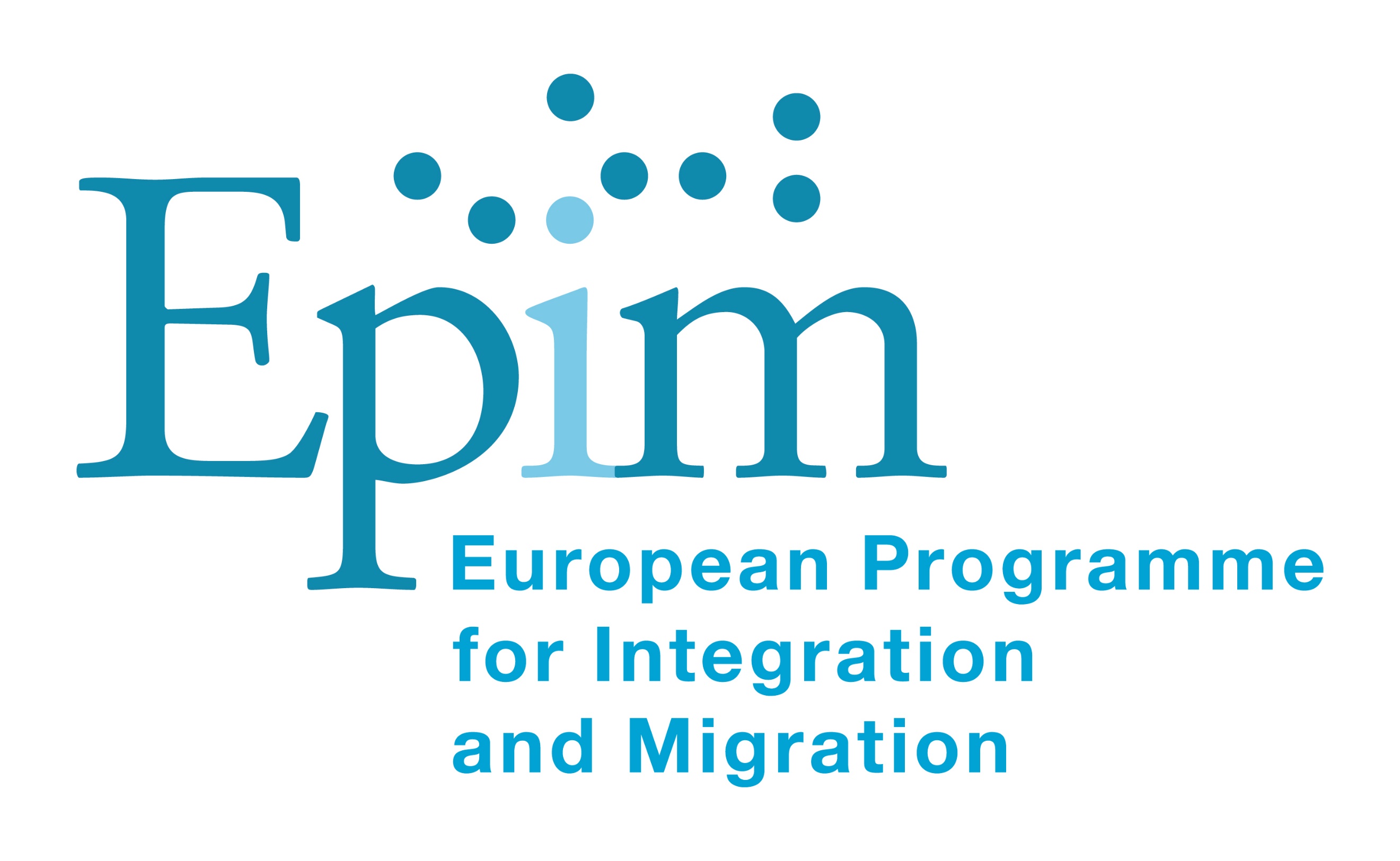 [Speaker Notes: Hello and welcome to the third module of our training named Introduction to European Union law. 

In this third module we will see the composition, the structure, the powers and the procedures of the Court of Justice of the European Union. 

This information aims to support professionals and organisations working with EU migrants in identifying how and where they can get involved for protecting the rights of mobile EU citizens in case of violation of EU law.]
The Powers of the Court of Justice of 	the European Union
The composition of the Court of Justice and the General Court
The procedures before the Court of Justice
The reference for preliminary ruling
The infringement procedure
The action for annulment
The action for failure
[Speaker Notes: What is this third module about? What will you learn today?
We will start with a brief presentation of the different courts and tribunals that form the Court of Justice of the European Union. We will also learn about the composition of the Court of Justice and that of the General Court.
The main part of this third module focuses on the different procedures existing before the Court of Justice of the European Union. These procedures correspond to the different powers and functions attributed by the Treaties to the Court of Justice.
Reference for preliminary ruling is a procedure that helps national tribunals to guarantee the correct interpretation of EU law.
Infringement procedures give to the Court of Justice the power to sanction Member States in case of breach of EU law.
Action of annulment permit to the Court of Justice to control the legality of EU secondary legislation with the EU treaties.
Actions for failure to act is a procedure that can be used to sanction the conduct of EU institutions.
For each procedure we will try to provide an example in order to better explain how they work in practice.]
What is the Court of Justice of the EU
1 Institution
2 Courts
[Speaker Notes: The Court of Justice of the European Union is one of the main EU institutions. Headquarters are in Luxembourg.

Court of Justice of the EU (or sometimes also EU Court of Justice) is the term commonly used to refer to the institution. This institution is made up of 2 Courts:

The Court of Justice that is the highest Court. It principally deals with requests for preliminary rulings from national courts, annulment of EU law, infringement procedures and appeals.
The other court is The General Court (used to be named Court of first instance). This court essentially rules on actions for annulment brought by individuals and companies especially in the field of competition law, trade, agriculture and trademarks. Decisions of the General Court can be appealed to the Court of Justice.]
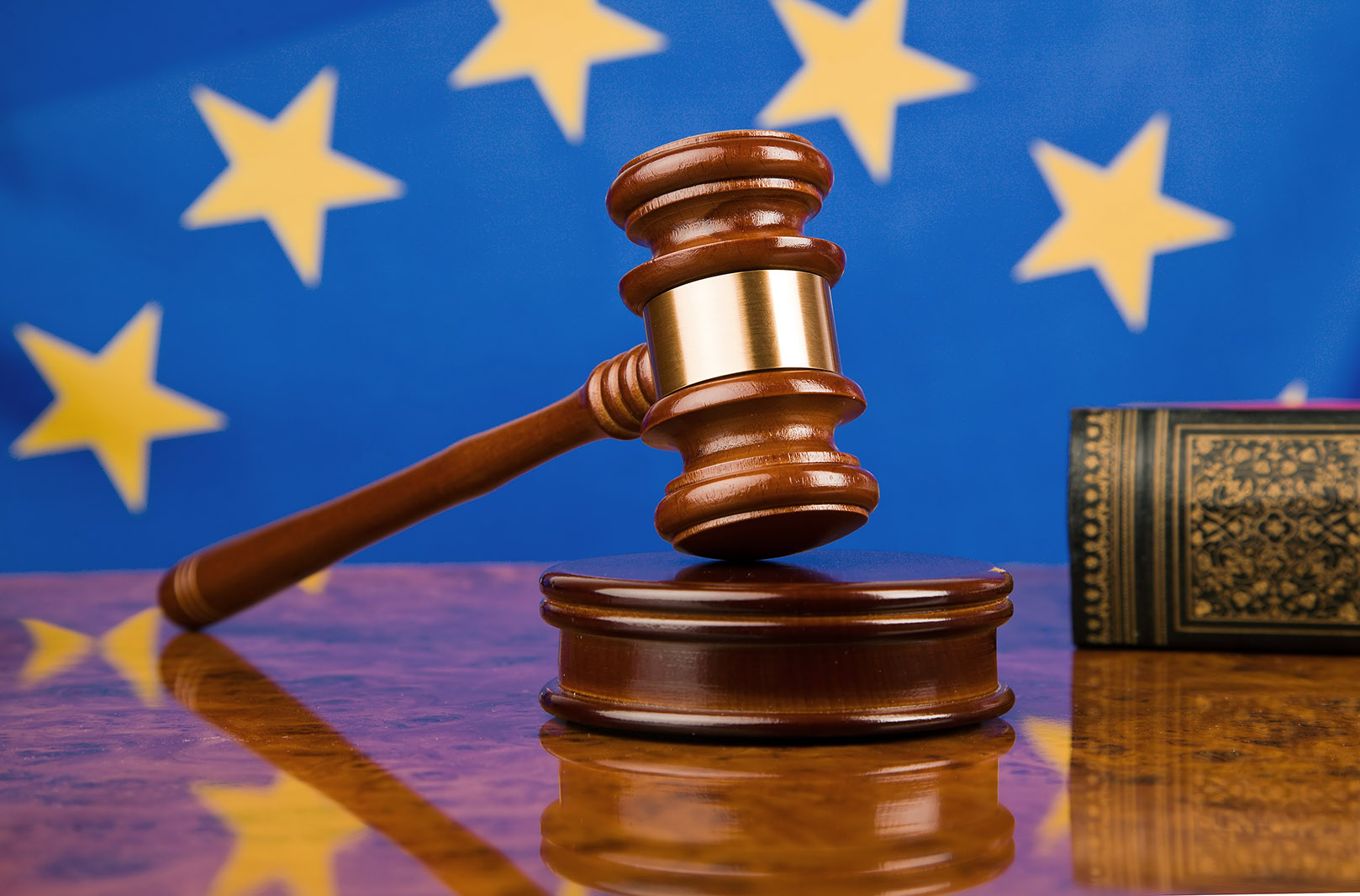 Composition of the Court of justice
One Judge per MS

11 Advocates General
[Speaker Notes: The Court of Justice is composed of one judge from each Member State. The 27 judges are assisted by 11 Advocates General. Their task is to submit reasoned opinions on the cases to the judges. These opinions are not binding.

Judges and advocates-general are both appointed for a renewable 6-year term by national governments. The judges select a President who serves a renewable term of 3 years

The Court of Justice sits in chambers (of 3 to 5 Judges) or in a Grand Chamber (of 13 Judges), according to the complexity of the case. The decision is taken on a consensus basis. This means that dissenting opinions are not officially admitted.]
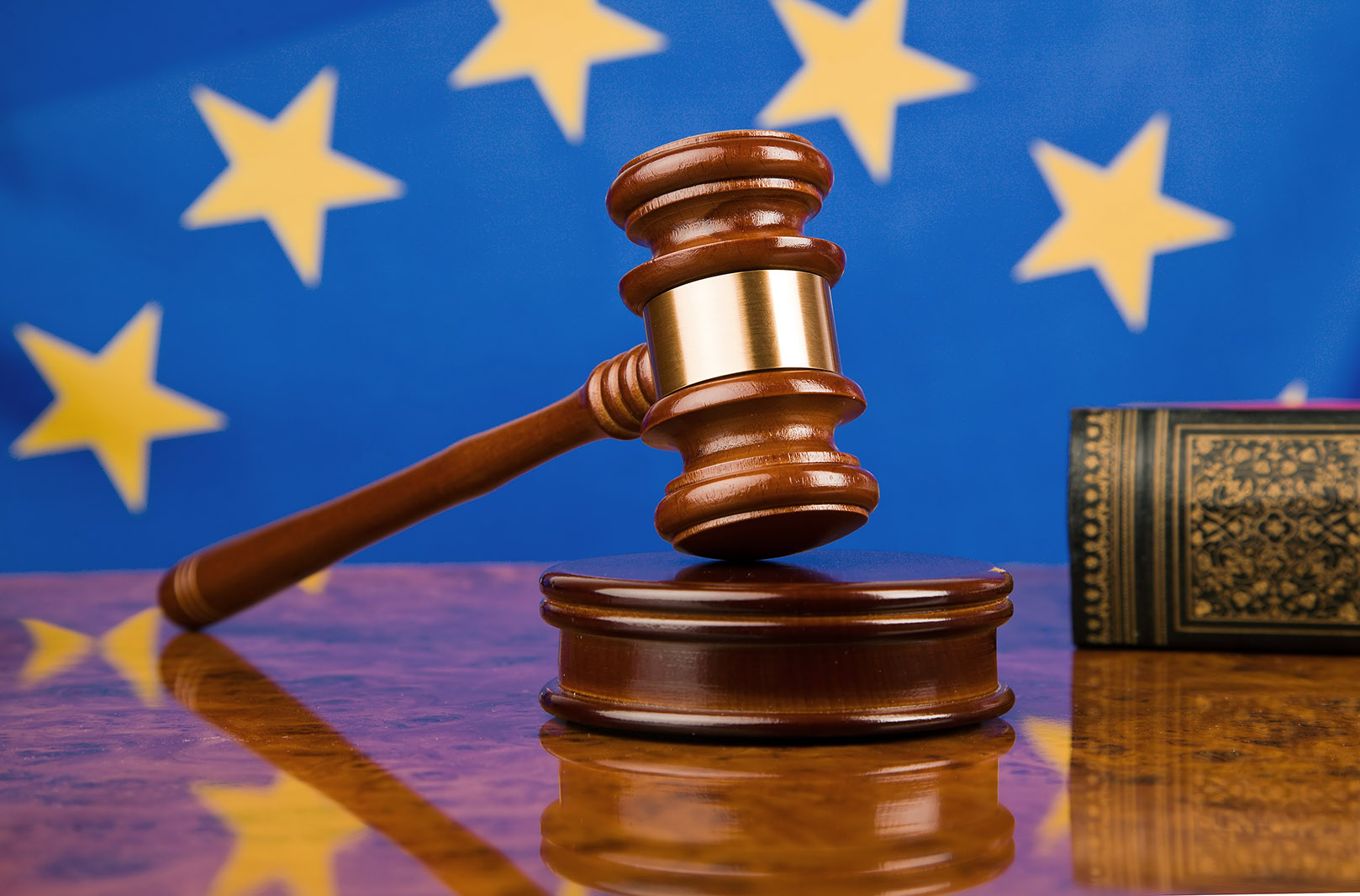 Composition of The General Court
Two judges per MS
[Speaker Notes: The General Court consists of two judges per Member State. The total number of judges is 54. They are appointed for 6 years.

The General Court may act as single judge, but mostly as a chamber with 3 or 5 Judges. Specialised Chambers have been created to handle cases concerning EU staff and intellectual property matters. 

The members of the General Court elect their president and the presidents of the Chambers of five Judges for a renewable period of three years.]
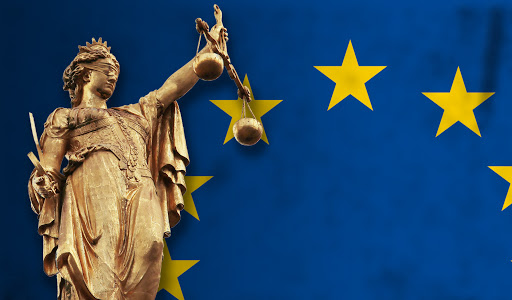 Uniform interpretation and application of EU law (reference for preliminary ruling and infringement procedures)

Legality of EU acts (actions for annulment)

EU institutions Watch (Actions for failure to act) 

Dispute between Member States and EU institutions
The Main tasks of the Court of justice of the EU
[Speaker Notes: The Court of Justice has the primary task to ensure the uniform interpretation and application of EU law at national level. This essential function is exercised in collaboration with the European Commission through the infringement procedure and in collaboration with national judges through the reference for preliminary ruling.

Secondly, the Court of Justice has the power and the duty to examine the legality of EU acts. This control is ensured by the action for annulment.
 
Thirdly, the Court may control the action of other EU institutions in the case where they are required by EU law to act and refuse to. This power is exercised through the action for failure to act.

In addition, the Court of Justice may settle legal disputes between national governments and EU institutions.  

We will now see in more detail how these powers operate in the framework of the different judicial procedures existing before the Court of Justice.]
National tribunals
ask Court of Justice
to clarify interpretation of EU law
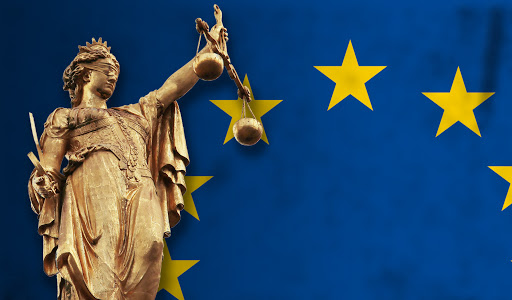 Reference for Preliminary ruling
[Speaker Notes: During the second module we said that it is for national authorities to apply EU law at national level. In that sense, national tribunals are to be considered as ordinary courts in matters of European Union law and have the essential power to directly apply EU law to national cases.

It may happen that national courts are not confident about the correct interpretation of EU law. To prevent divergent interpretations of EU law, national courts may, and sometimes must (where the question is raised in a case pending before a tribunal against whose decisions there is no judicial remedy under national law), bring the matter before the Court of Justice and ask it to clarify a point concerning the interpretation of EU law. 
This procedure is named reference for preliminary ruling and it is often used by national judges in order to assess if their national legislation complies with EU law. A reference for a preliminary ruling may also be sent in order to check the validity of an act of EU law with the Treaties.
The national tribunal to which the judgement is addressed is, in deciding the dispute before it, bound by the interpretation of EU law given by the Court of Justice. The decision of the Court of Justice is also relevant for other national courts before which the same problem is raised.]
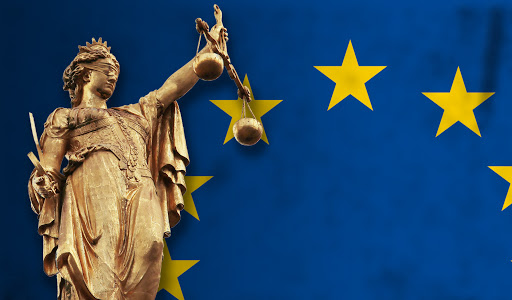 Economically inactive Italian residing in Latvia was refused affiliation to Latvian sickness insurance
Appeal against the negative Decision

Latvian Supreme Court asked the Court of Justice if this was compatible with EU law

The Court confirmed the right of Economically inactive mobile EU citizens to be affiliated to the sickness insurance system of the Host Member State
example of reference for preliminary rulingCase C-535/19
[Speaker Notes: Let’s see now a real case where a national tribunal asked the Court of Justice about the correct interpretation of EU law.

An Italian national married to a Latvian national, left Italy and settled in Latvia to live with his wife and their two infant children. Shortly after arriving in Latvia he applied to the Latvian Health Service to become affiliated to the Latvian social security system. His request was refused on the ground that he was neither employed nor self-employed in Latvia. He then brought an appeal against this negative decision before the competent regional Administrative Court which also delivered a judgment unfavourable to him. He then brought an appeal against that judgement before the Latvian Supreme Court. It was in that context that the supreme Court decided to ask the Court of Justice about the compatibility with EU law of the dismissal by the Latvian authorities. This is a typical usage of the reference for a preliminary ruling where the national Courts need some clarification on the scope of EU law in order to understand if the national interpretation or application of EU law is compatible with EU law.  

In the case at stake, the Court of Justice confirmed the right of economically inactive Union citizens residing in a Member State other than their Member State of origin to be affiliated to the public sickness insurance system of the host Member State in order to obtain medical care financed by that State. The Court explains, however, that EU law does not impose the obligation of affiliation free of charge to that system.]
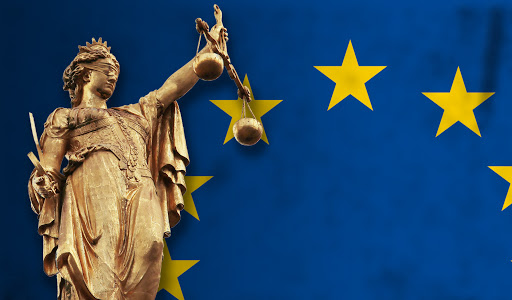 Restrictive interpretation of the notion of worker in many MS


A cleaner working 5 hours per week 
for a monthly salary of EUR 170 

IS  A WORKER 
Under EU law no minimum requirements for hours or wages
example of reference for preliminary rulingCase C-14/09GENC
[Speaker Notes: Let’s take another case regarding mobile EU citizens. Being a worker is, for EU migrants, the easiest way to fully enjoy residence rights in the host Member State and thus to access social benefits there. But who is a worker according to the EU law? The European Union has an extensive and inclusive notion of worker. Under EU law a worker is a person who performs, under the direction of someone else, a genuine economic activity and who is remunerated for this activity. The notion of genuine activity is problematic and has been used in many cases by Member States to refuse the worker status for mobile EU citizens engaged in part-time work, traineeships, low-wage and low-hours jobs. Member States have thus a restrictive interpretation of the notion of worker.
In the case Genc, the Court of Justice of the European Union, invested with a reference for preliminary ruling, ruled that a cleaner with an employment contract of 5 hours per week for a monthly wage of EUR 170 is still a worker. This means that EU law does not set any requirements as to the minimum number of hours, the duration of the working relationship, or the level of remuneration required for someone to be considered a worker.
This judgement is essential to challenge restrictive national interpretations of the notion of a worker and such a judgement from the EU court was possible because a mobile citizen brought appeal against a negative decision at national level. This again confirms the importance of being aware of EU rights in order to challenge negative decisions of public authorities before courts.]
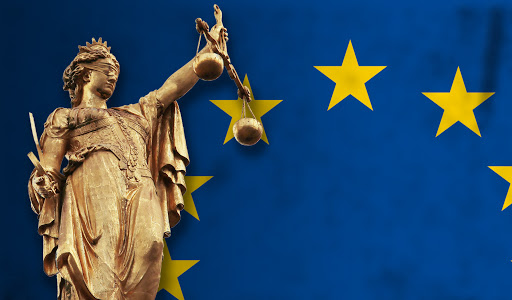 EU Commission or others MSs
 
against MS that violated EU law
Infringement procedures(actions for failure to fulfil obligations)
[Speaker Notes: One of the main tasks of the Court of Justice is to ensure the correct application of EU law by Member States. To this extent in order to enforce the application of EU law, the Court of Justice may start infringement proceedings against Member States for failing to comply with EU law. 

Case of breaches of EU law may be brought before the Court of Justice by other Member States or more often by the European Commission. Before starting an infringement procedure (also called actions for failure to fulfil obligations), the Commission starts a preliminary procedure (on its own initiative or following a complaint) where the Member State in question is given the opportunity to reply to the complaint. If that procedure does not result in the Member State repairing the breach, an action for infringement of EU law may be started before the Court of Justice. 

If the Court finds that the Member State in question has violated EU law, the State must repair the infringement without delay. If, after a further action brought by the Commission, the Court of Justice finds that the Member State has not complied with its judgment, it may impose a fine.]
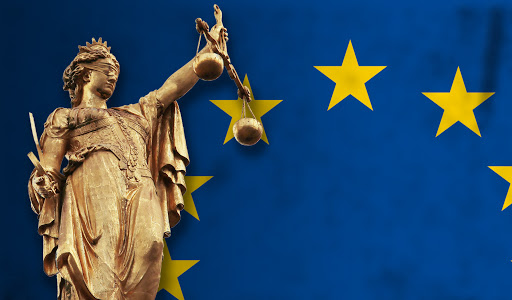 example of Infringement procedureC-791/19
Polish reform of the Judiciary system

EU Commission: incompatible with EU law

Poland persisted in the breach
 
The Commission brough action before the Court
[Speaker Notes: Poland recently reformed its judiciary system setting up a "disciplinary chamber" to oversee Polish judges, with the power to lift their immunity to expose them to criminal proceedings or cut their salaries. The European Commission in 2019 opened an infringement procedure against this law considering that, in adopting the new disciplinary regime applicable to judges Poland has failed to fulfil its obligations under EU law. The EU Commission invited Poland to take the measures necessary to comply with EU law within two months time. Poland denied any infringement of EU law. 

The Commission was not satisfied with Poland’s reply and considered that the breach of EU law still existed, so the EC decided to take action before the EU Court.
By its judgment, the Court of Justice upheld all the complaints made by the Commission and found that Poland had failed to fulfil its obligations deriving from EU  law. In particular, the Court considered that the disciplinary chamber does not provide all the guarantees of impartiality and independence from the executive.

Poland is bound as an EU member to comply with EU judgments and may face financial penalties if it does not.]
MSs, the Council, EU Commission EU Parliament
& Individuals
Against 
EU secondary law in breach of EU Treaties
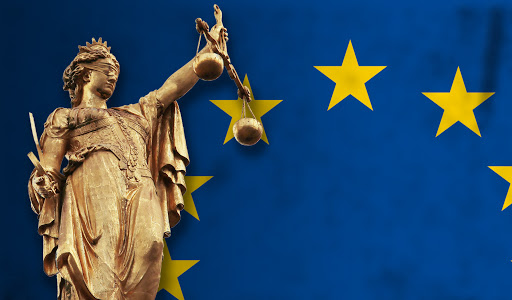 Actions for Annulment
[Speaker Notes: Another important power of the Court of Justice is to annul EU secondary legislation when it is believed that EU law is in breach of primary EU Legislation (EU treaties or fundamental rights). The typical case is when a Directive or a Regulation is adopted in breach of the Treaties or of any rule of law relating to their application. Other typical grounds for annulment are lack of competence, violation of an essential procedural requirement and misuse of powers.

Actions for annulment before the Court may be started by a Member State, the Council of the EU, the European Commission or the European Parliament. They are privileged applicants, that is to say they don’t need to show particular interest in order to have standing before the Court. On the opposite, private individuals (any natural or legal person) may ask the Court to annul an EU act only if this act directly concerns them. 

Action for annulment must be instituted within two months of the publication of the measure. If the EU court annuls an EU law this law is declared to be void and the decision is binding on all national courts.]
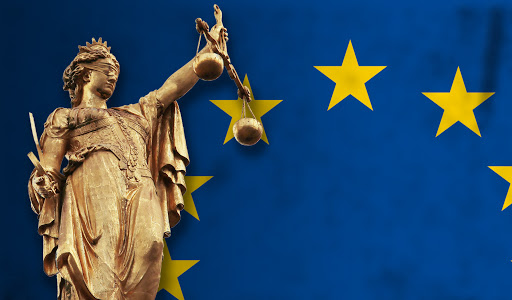 example of action for annulment Case C-138/79
Violation of procedural requirements

Failure to consult the EU Parliament when this is required by the procedure for adoption of EU law
[Speaker Notes: A classic example of violation of procedural requirement is the failure to consult an EU body when the procedural rules required the consultation of that body. 

In Roquette (C-138/79), for example, the Court annulled a Regulation adopted by the Council under the consultation procedure because the Council had adopted the act without the opinion of the European Parliament.

Do you remember what we said in the first module on the Consultation procedure? Let’s refresh our memory. Under Consultation procedure, the law is proposed by the European Commission and then go to the Council. The Council under this procedure is always required to consult with the Parliament, but do not need to follow the Parliament's opinion. 

In the case Roquette, the European Commission submitted a proposal for a regulation concerning the market in isoglucose, a form of sugar extracted from cereals and used as a sweetener.  The Council adopted the proposed Regulation without consulting the European Parliament. A private company affected by the production quota for isoglucose laid down in the Regulation brought an action before the Court of Justice to annul the regulation. 

In its judgment, the Court confirmed that, although not binding, consultation with the EU Parliament is a mandatory part of the Consultation procedure. The Regulation adopted by the Council in the case at stake without consulting the European Parliament was therefore annulled by the Court of Justice.]
MSs, the Council, EU Commission EU Parliament
& Individuals
Against 
EU institutions
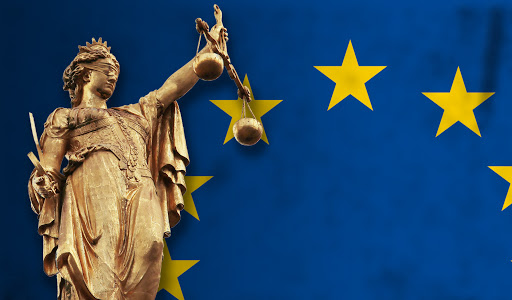 Actions for failure to act
[Speaker Notes: EU member States, the Council, the EU Parliament, the EU Commission and under certain conditions, individuals, may complain before the Court of Justice against other EU institutions for failing to act when an action from their part is required by the Treaties.
 
Actions for failure to act may be brought only after the institution concerned has been previously asked to take action. Where the Court of Justice decides that an EU institution failed to act, it is for the institution concerned to put an end to the failure by implementing appropriate measures. 

When actions for failure to act are started by individuals, the jurisdiction is for the General Court.]
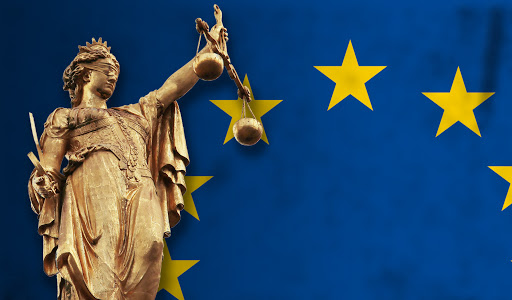 Appeals
against judgments of the General Court

before the Court of Justice

In case of annulment: 
the Court of Justice may decide on a case, or 
send it back to the General Court.
[Speaker Notes: Appeals may be brought before the Court of Justice against judgments of the General Court. If the appeal is admissible and well founded, the Court of Justice sets aside the judgment of the General Court. 

In that case if it is possible that, having regard to the state of the proceeding, the Court of Justice may itself decide the case. Otherwise, it can refer the case back to the General Court for a new judgement. 

Eventually, the General Court will be bound by the decision given by the Court of Justice on the appeal.]
Are you aware of bad practices concerning the rights of mobile EU citizens?

 get in touch and report to FEANTSA

Contact us at 
migration@feantsa.org  
simona.barbu@feantsa.org
https://www.feantsa.org/
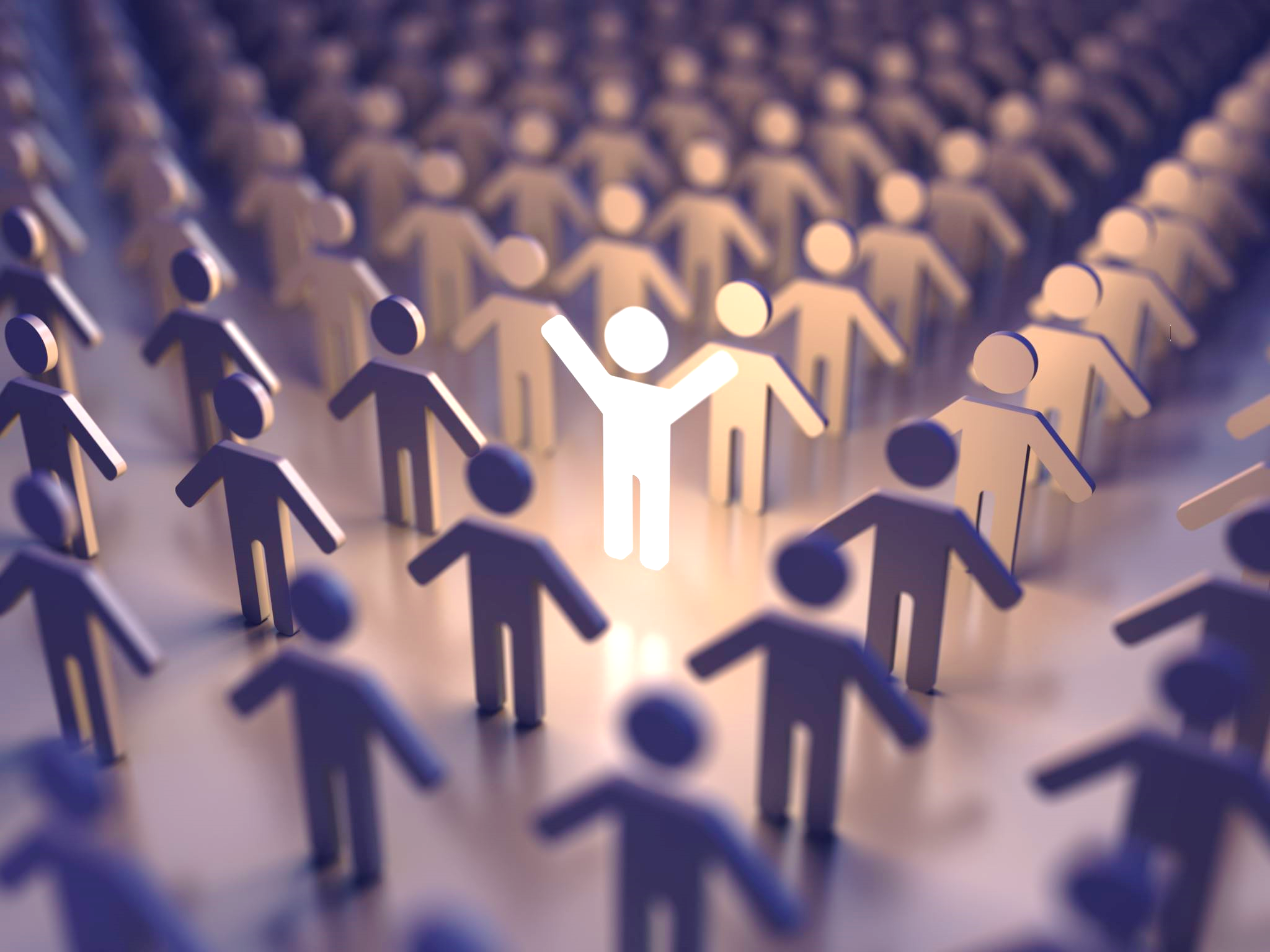 [Speaker Notes: How can organisations working to support mobile EU citizens get involved?

Are your clients, who are mobile EU citizens, experiencing expulsions, systematic control of residence rights or re-entry bans? Did you ever testify cases where EU mobile citizens have been refused access to social benefits? In your home Member State, are rough sleeping or city begging considered as a threat to public order to justify expulsions or other restrictions in the context of free movement?

All these situations may represent a breach of EU law! In case of breaches in the EU law, several remedies are possible. At EU level or at national level. 

If you come across this type of situations, do not hesitate to get in touch at migration@feantsa.org and/or simona.barbu@feantsa.org

REPORT TO FEANTSA any bad practice you are aware of, concerning the rights of mobile EU citizens.]
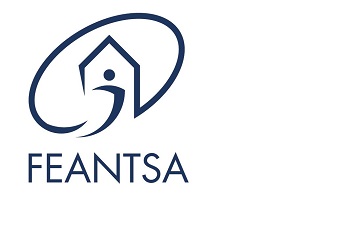 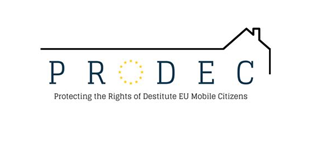 Thanks for your attention!for further questions or comments please contact us at simona.barbu@feantsa.org
[Speaker Notes: We have reached the end of this set of modules on European Union law.

Thank you for your attention!]